2020
创意iOS风格PPT模板
IOS STYLE WORK SUMMARY PPT TEMPLATE
汇报人  xiazaii
汇报日期  2020.03.20
目录
CONTENTS
01
03
02
04
工作概述 Summary of work
成果展示 achievement exhibition
业绩分析 Performance analysis
未来计划 Future plans
01
工作概述
Summary of work
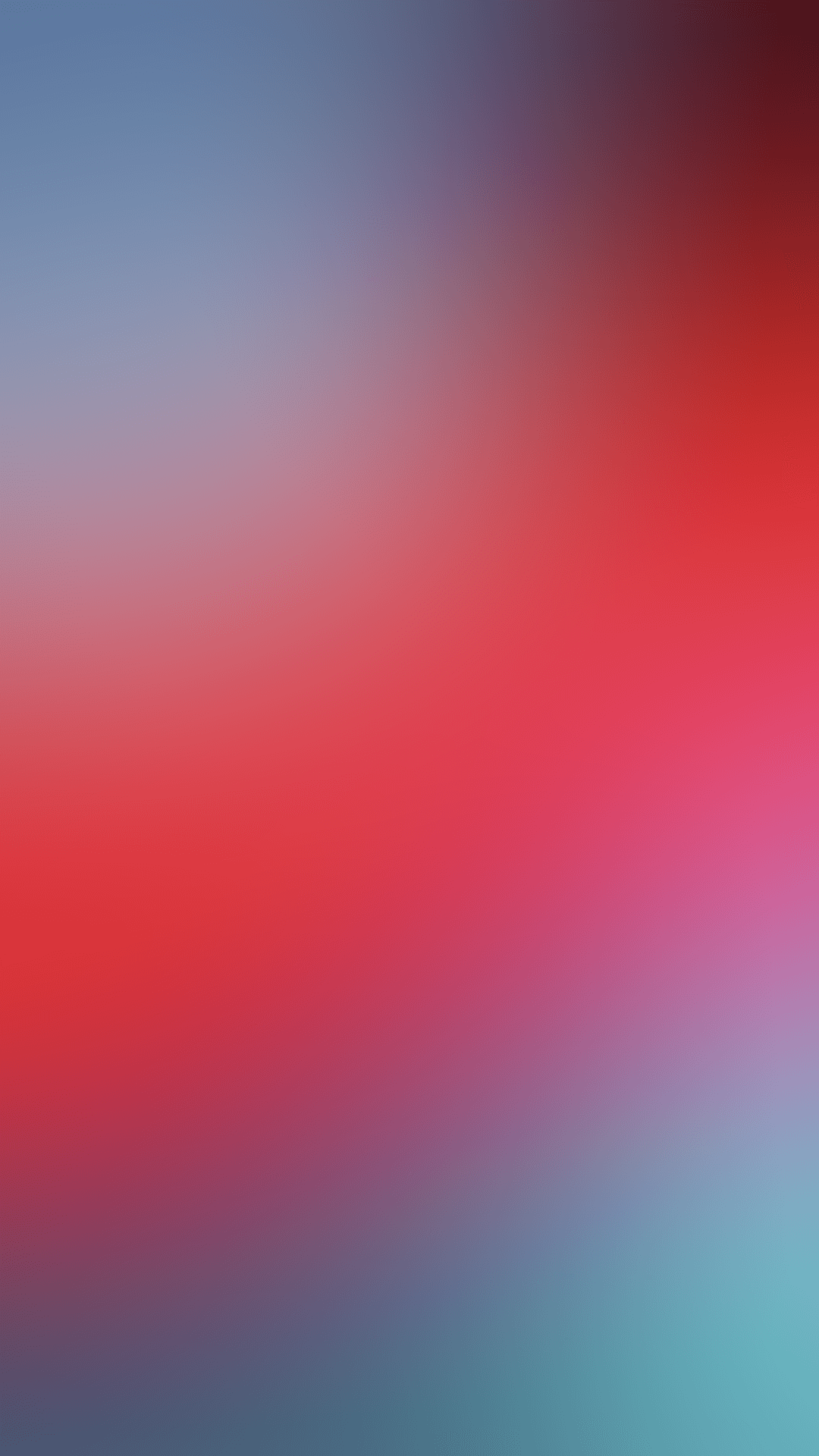 此处添加标题
Add the title here
添加标题
添加标题
添加标题
添加标题
在这里添加你的详细小段落文本内容，与标题相关并符合整体语言风格，内容简洁，尽量生动，控制好字数，与设计排版相符合，保持美观大方。
在这里添加你的详细小段落文本内容，与标题相关并符合整体语言风格，内容简洁，尽量生动，控制好字数，与设计排版相符合，保持美观大方。
在这里添加你的详细小段落文本内容，与标题相关并符合整体语言风格，内容简洁，尽量生动，控制好字数，与设计排版相符合，保持美观大方。
在这里添加你的详细小段落文本内容，与标题相关并符合整体语言风格，内容简洁，尽量生动，控制好字数，与设计排版相符合，保持美观大方。
此处添加标题
Add the title here
在这里添加你的详细小段落文本内容，与标题相关并符合整体语言风格内容请简洁，尽量生动，将你需要表达的意思表述清楚，不宜冗长，控制好字数，与设计排版相符合，保持美观大方。在这里添加你的详细小段落文本内容，与标题相关并符合整体语言风格内容请简洁，尽量生动，将你需要表达的意思表述清楚，不宜冗长，控制好字数，与设计排版相符合，保持美观大方。

在这里添加你的详细小段落文本内容。
添加小段文字
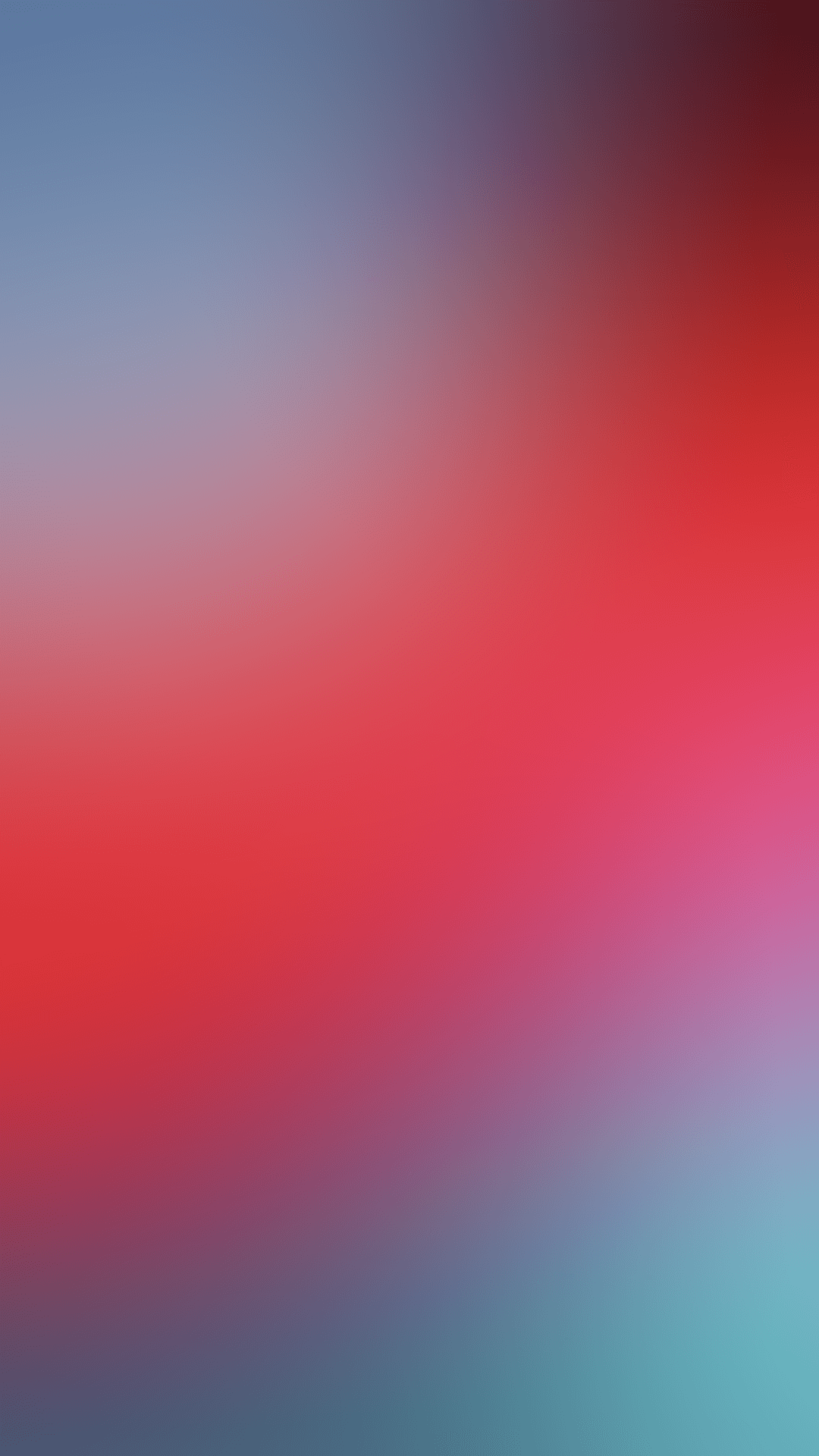 此处添加标题
Add the title here
在这里添加你的详细小段落文本内容，与标题相关并符合整体语言风格内容请简洁，尽量生动，将你需要表达的意思表述清楚，不宜冗长，控制好字数，与设计排版相符合，保持美观大方。在这里添加你的详细小段落文本内容，与标题相关并符合整体语言风格内容请简洁，尽量生动，将你需要表达的意思表述清楚，不宜冗长，控制好字数，与设计排版相符合，保持美观大方。
添加标题
添加标题
添加标题
在这里添加你的详细小段落文本内容，与标题相关并符合整体语言风格，内容简洁，尽量生动，与设计排版相符合，保持美观大方。
在这里添加你的详细小段落文本内容，与标题相关并符合整体语言风格，内容简洁，尽量生动，与设计排版相符合，保持美观大方。
在这里添加你的详细小段落文本内容，与标题相关并符合整体语言风格，内容简洁，尽量生动，与设计排版相符合，保持美观大方。
此处添加标题
Add the title here
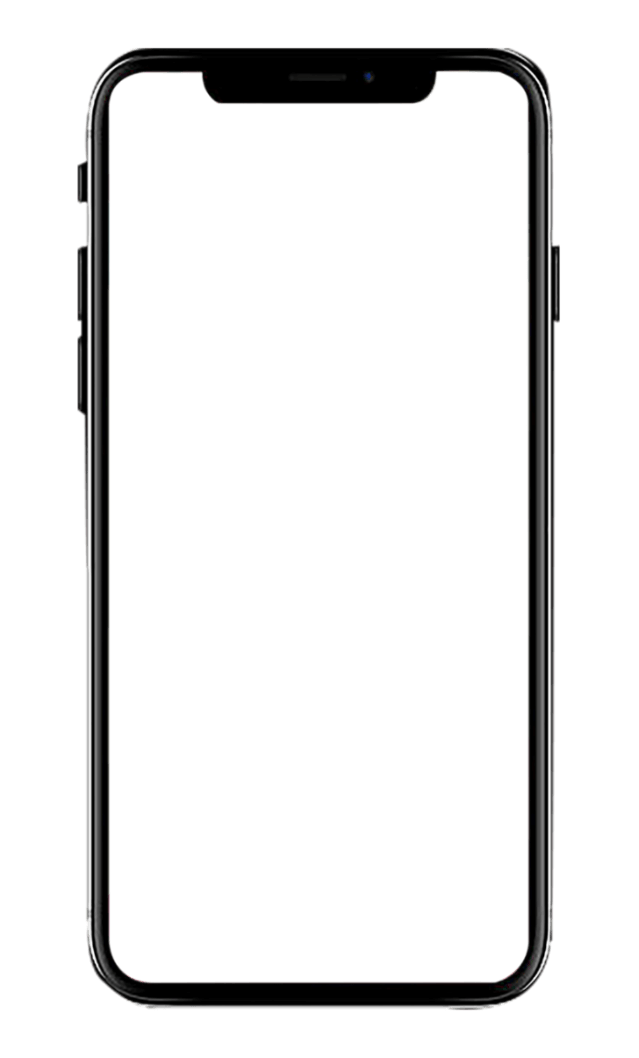 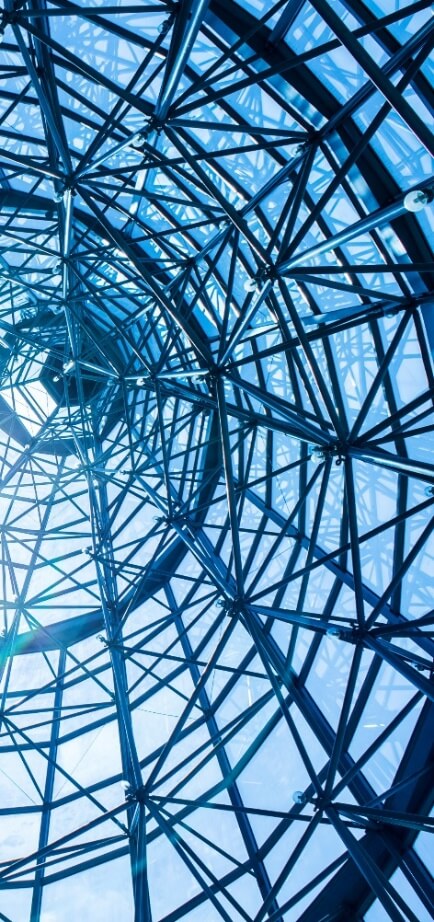 添加标题
添加标题
添加标题
添加标题
添加标题
添加标题
在这里添加你的详细小段落文本内容，与标题相关并符合整体语言风格，保持美观大方。
在这里添加你的详细小段落文本内容，与标题相关并符合整体语言风格，保持美观大方。
在这里添加你的详细小段落文本内容，与标题相关并符合整体语言风格，保持美观大方。
在这里添加你的详细小段落文本内容，与标题相关并符合整体语言风格，保持美观大方。
在这里添加你的详细小段落文本内容，与标题相关并符合整体语言风格，保持美观大方。
在这里添加你的详细小段落文本内容，与标题相关并符合整体语言风格，保持美观大方。
02
业绩分析 Performance analysis
此处添加标题
Add the title here
在这里添加你的详细小段落文本内容，与标题相关并符合整体语言风格内容请简洁，尽量生动，将你需要表达的意思表述清楚，不宜冗长，控制好字数，与设计排版相符合，保持美观大方。
添加标题
添加标题
在这里添加你的详细小段落文本内容，与标题相关并符合整体语言风格，与设计排版相符合，保持美观大方。
在这里添加你的详细小段落文本内容，与标题相关并符合整体语言风格，与设计排版相符合，保持美观大方。
添加标题
添加标题
在这里添加你的详细小段落文本内容，与标题相关并符合整体语言风格，内容简洁，尽量生动，与设计排版相符合，保持美观大方。
在这里添加你的详细小段落文本内容，与标题相关并符合整体语言风格，内容简洁，尽量生动，与设计排版相符合，保持美观大方。
添加标题
添加标题
添加标题
在这里添加你的详细小段落文本内容，与标题相关并符合整体语言风格，保持美观大方。
在这里添加你的详细小段落文本内容，与标题相关并符合整体语言风格，保持美观大方。
在这里添加你的详细小段落文本内容，与标题相关并符合整体语言风格，保持美观大方。
此处添加标题
Add the title here
添加标题
添加标题
添加标题
添加标题
在这里添加你的详细小段落文本内容，与标题相关并符合整体语言风格，保持美观大方。
在这里添加你的详细小段落文本内容，与标题相关并符合整体语言风格，保持美观大方。
在这里添加你的详细小段落文本内容，与标题相关并符合整体语言风格，保持美观大方。
在这里添加你的详细小段落文本内容，与标题相关并符合整体语言风格，保持美观大方。
03
成果展示 achievement exhibition
此处
添加标题
Add the title here
在这里添加你的详细小段落文本内容，与标题相关并符合整体语言风格内容请简洁，尽量生动，将你需要表达的意思表述清楚，不宜冗长，控制好字数，与设计排版相符合，保持美观大方。在这里添加你的详细小段落文本内容，与标题相关并符合整体语言
添加标题
添加标题
在这里添加你的详细小段落文本内容，与标题相关并符合整体语言风格，保持美观大方。
在这里添加你的详细小段落文本内容，与标题相关并符合整体语言风格，保持美观大方。
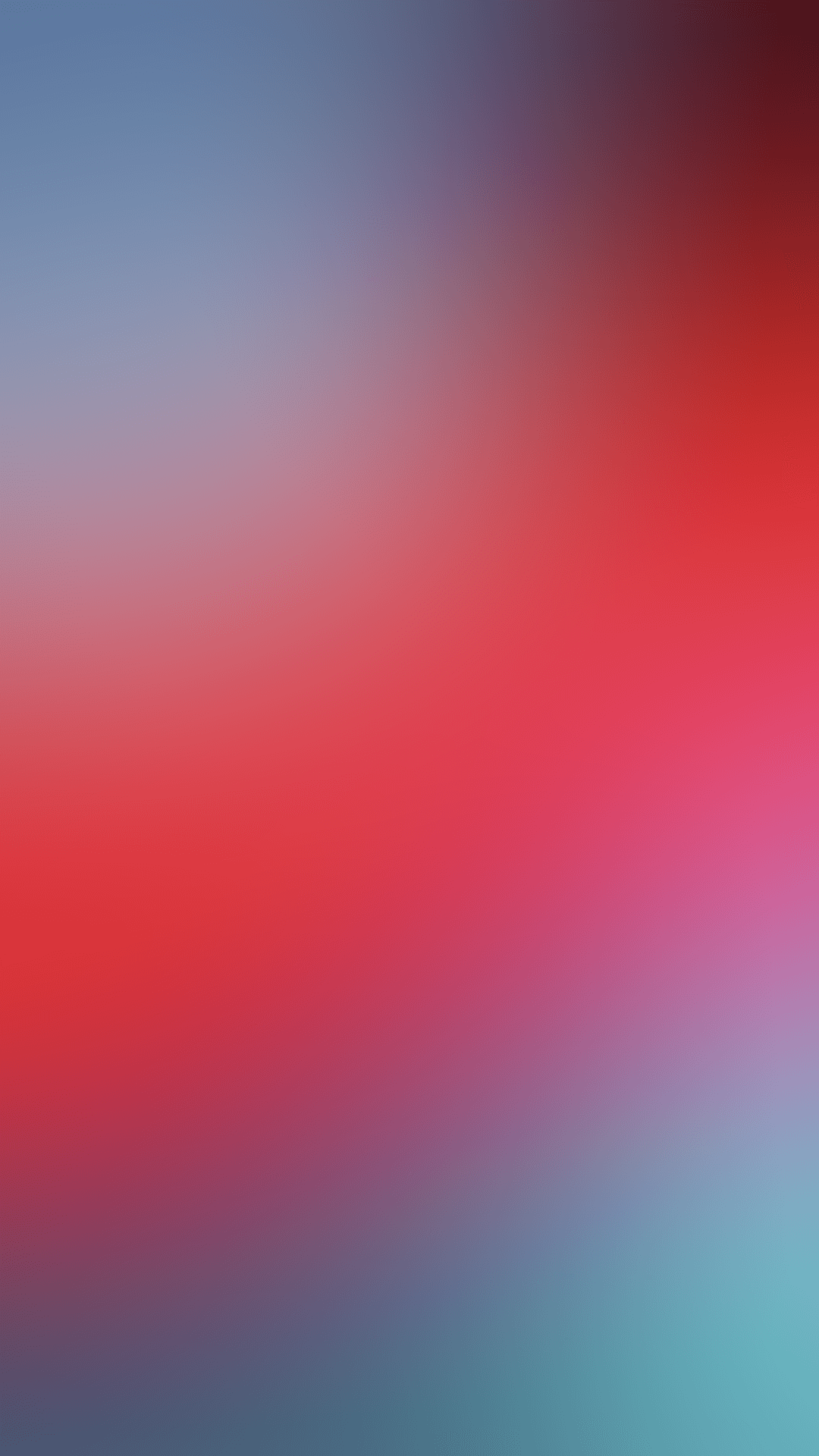 此处添加标题
Add the title here
在这里添加你的详细小段落文本内容，与标题相关并符合整体语言风格内容请简洁，尽量生动，将你需要表达的意思表述清楚，不宜冗长，控制好字数。
添加标题
添加标题
在这里添加你的详细小段落文本内容，与标题相关并符合整体语言风格。
在这里添加你的详细小段落文本内容，与标题相关并符合整体语言风格。
654k
24.0k
1500
65%
添加标题
添加标题
添加标题
添加标题
在这里添加你的详细小段落文本内容，保持美观大方。
在这里添加你的详细小段落文本内容，保持美观大方。
在这里添加你的详细小段落文本内容，保持美观大方。
在这里添加你的详细小段落文本内容，保持美观大方。
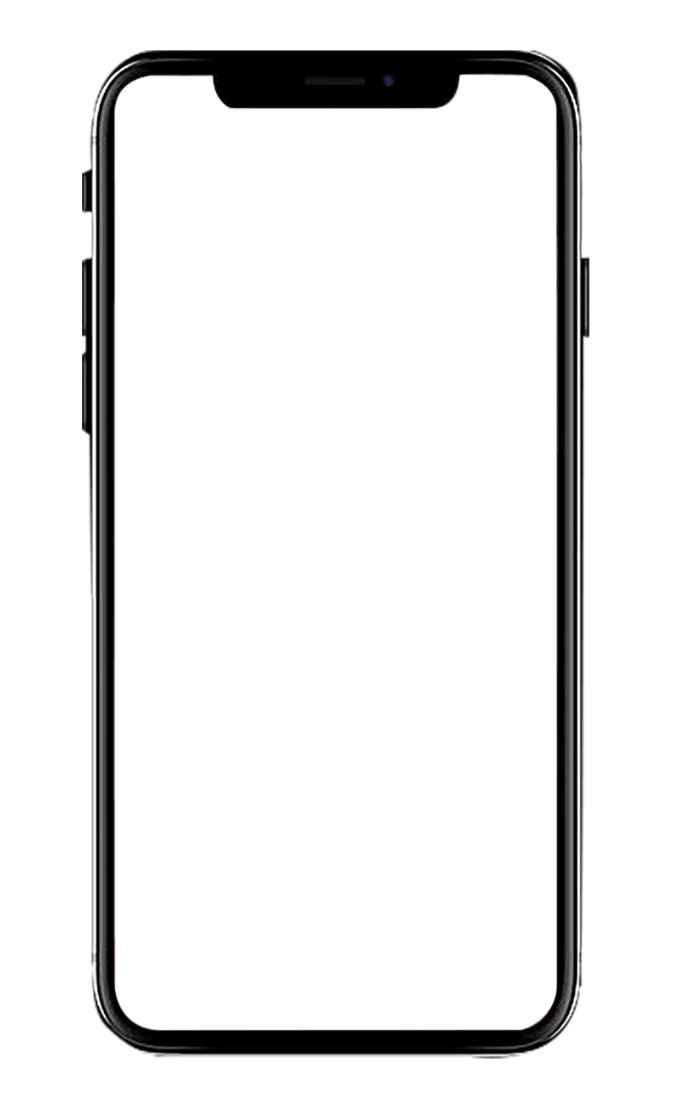 添加标题
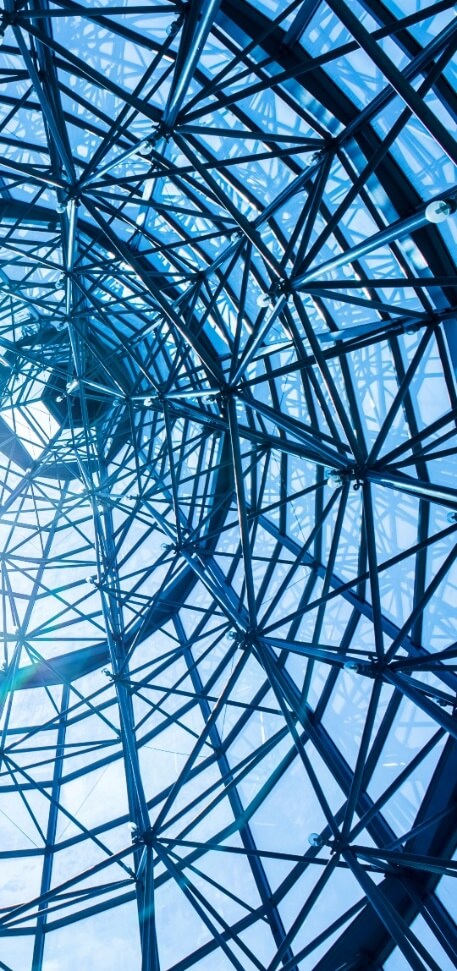 在这里添加你的详细小段落文本内容，与标题相关并符合整体语言风格内容请简洁，尽量生动，控制好字数。
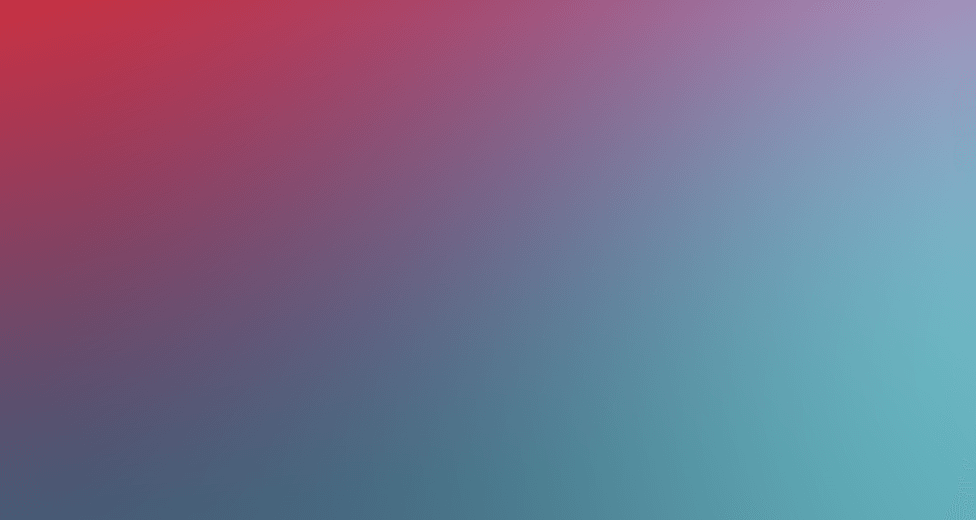 添加小段文字
添加小段文字
此处添加标题
Add the title here
添加标题
添加标题
添加标题
添加标题
在这里添加你的详细小段落文本内容，与标题相关并符合整体语言风格，内容简洁。
在这里添加你的详细小段落文本内容，与标题相关并符合整体语言风格，内容简洁。
在这里添加你的详细小段落文本内容，与标题相关并符合整体语言风格，内容简洁。
在这里添加你的详细小段落文本内容，与标题相关并符合整体语言风格，内容简洁。
04
未来计划 Future plans
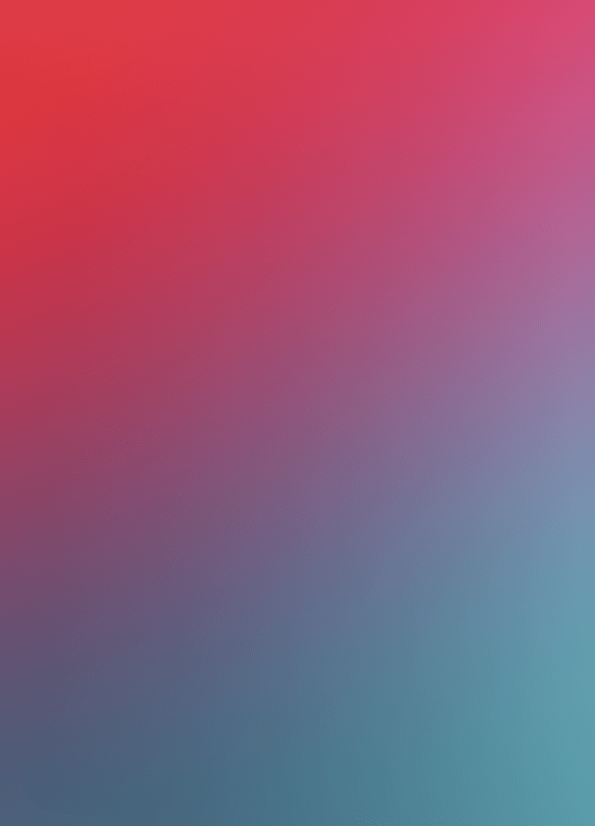 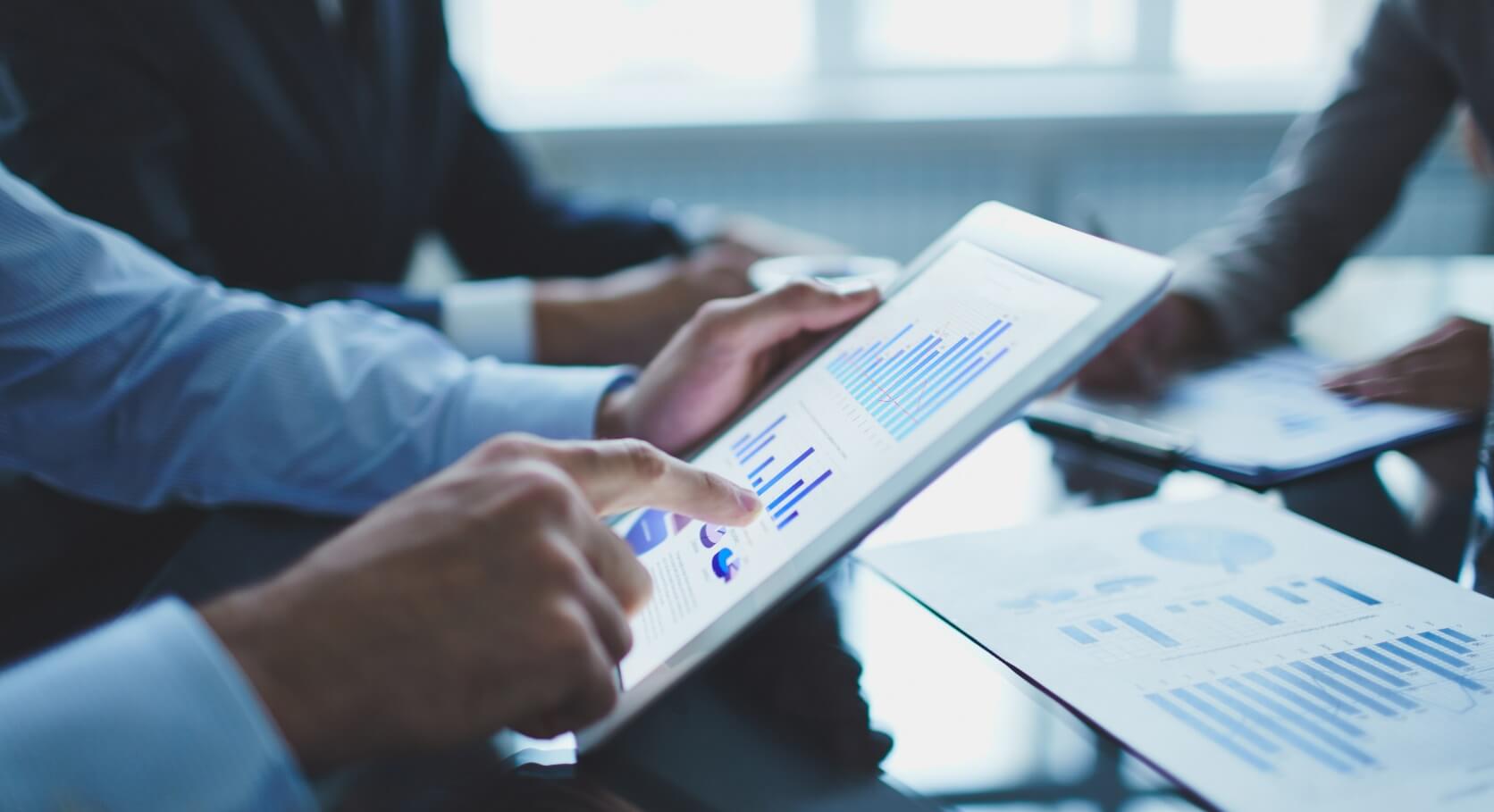 此处添加标题
Add the title here
在这里添加你的详细小段落文本内容，与标题相关并符合整体语言风格内容请简洁，尽量生动，将你需要表达的意思表述清楚，不宜冗长，控制好字数，与设计排版相符合，保持美观大方。
添加标题
添加标题
添加标题
添加标题
添加标题
添加标题
添加标题
在这里添加你的详细小段落文本内容，与标题相关并符合整体语言风格，保持美观大方。
在这里添加你的详细小段落文本内容，与标题相关并符合整体语言风格，保持美观大方。
在这里添加你的详细小段落文本内容，与标题相关并符合整体语言风格，保持美观大方。
在这里添加你的详细小段落文本内容，与标题相关并符合整体语言风格，保持美观大方。
在这里添加你的详细小段落文本内容，与标题相关并符合整体语言风格，保持美观大方。
在这里添加你的详细小段落文本内容，与标题相关并符合整体语言风格，保持美观大方。
在这里添加你的详细小段落文本内容，与标题相关并符合整体语言风格，保持美观大方。
此处添加标题
Add the title here
添加标题
在这里添加你的详细小段落文本内容，与标题相关并符合整体语言风格，保持美观大方。
在这里添加你的详细小段落文本内容，与标题相关并符合整体语言风格内容请简洁。
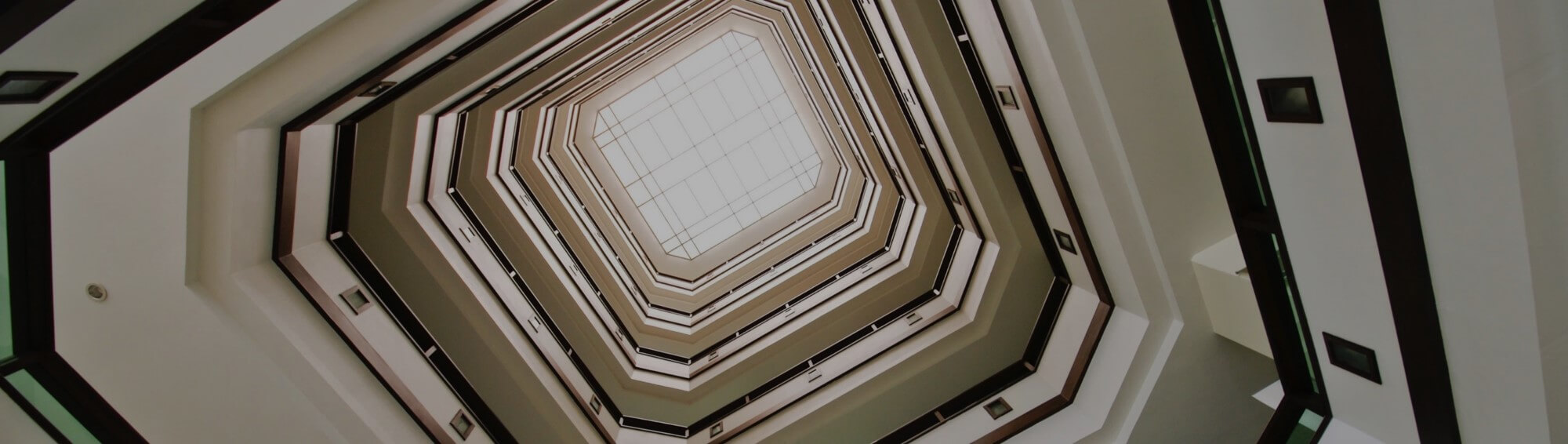 此处添加标题
Add the title here
80%
80%
添加标题
添加标题
添加标题
添加标题
在这里添加你的详细小段落文本内容，保持美观大方。
在这里添加你的详细小段落文本内容，保持美观大方。
在这里添加你的详细小段落文本内容，与标题相关并符合整体语言风格，保持美观大方。
在这里添加你的详细小段落文本内容，与标题相关并符合整体语言风格，保持美观大方。
此处添加标题
Add the title here
添加标题
添加标题
添加标题
添加标题
在这里添加你的详细小段落文本内容，与标题相关并符合整体语言风格，与设计排版相符合，保持美观大方。
在这里添加你的详细小段落文本内容，与标题相关并符合整体语言风格，与设计排版相符合，保持美观大方。
在这里添加你的详细小段落文本内容，与标题相关并符合整体语言风格，与设计排版相符合，保持美观大方。
在这里添加你的详细小段落文本内容，与标题相关并符合整体语言风格，与设计排版相符合，保持美观大方。
2020
感谢聆听
THANKS FOR LISTENING
汇报人  xiazaii
汇报日期  2020.03.20